Обучителен модул 2
«Компетентности и правомощия на общинската данъчна администрация»ТЕМА 3. ПРОИЗВОДСТВА ПО АПК. ПРАВИЛА И ПРОЦЕДУРИ 
ПО ДОПК
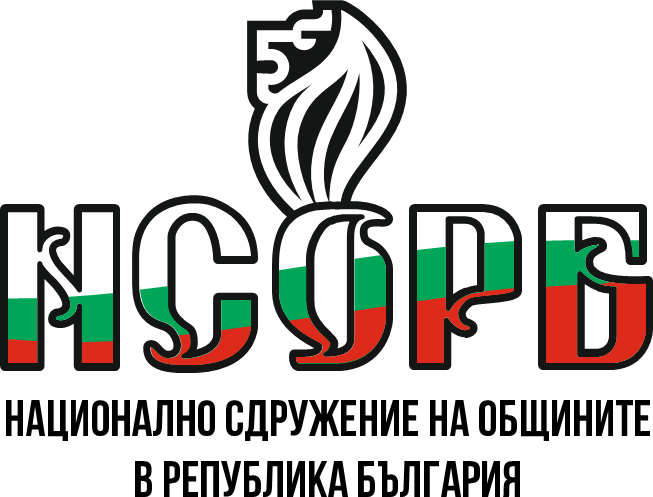 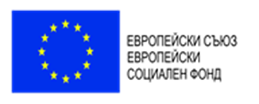 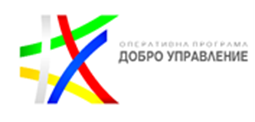 Този документ е създаден съгласно Административен договор №  BG05SFOP001-2.015-0001-C01, проект „Повишаване на знанията, уменията и квалификацията на общинските служители“ за предоставяне на безвъзмездна финансова помощ по Оперативна програма „Добро управление“, съфинансирана от Европейския съюз чрез Европейския социален фонд. 
www.eufunds.bg
ИНДИВИДУАЛЕН АДМИНИСТРАТИВЕН АКТ /ИАКТ/
Индивидуален административен акт - волеизявление на административен орган или на друг овластен със закон за това орган или организация, осъществяващи публични функции, и организации, предоставящи обществени услуги, с което се създават права или задължения или непосредствено се засягат права, свободи или законни интереси на отделни граждани или организации, както и отказът да се издаде такъв акт. 
Инициатива за започване на производство по реда на чл. 24 от АПК са компетентния орган, гражданин или организация, прокурор, омбудсмана, горестоящ орган или друг държавен орган
ОСНОВНИ ПРИНЦИПИ НА ИНДИВИДУАЛНИЯ АДМИНИСТРАТИВЕН АКТ
Основните принципи при издаване на индивидуалния административен акт:
Законност и прилагане на нормативен акт от по-висока степен;
Съразмерност, истинност и равенство;
Служебно начало, самостоятелност и безпристрастност;
Достъпност, публичност и прозрачност;
 Последователност и предвидимост;
Комплексно административно обслужване;
УЧАСТНИЦИ В ПРОИЗВОДСТВО ПО ИЗДАВАНЕ НА ИАКТ
Решаващ орган е този орган, който е компетентен да издаде съответния индивидуален акт, определен от нормативния акт, въз основа на който се издава. Когато нормативен акт не определя органа, който трябва да издаде административен акт по въпроси от компетентността на органи на общината, административния акт се издава от кмета на общината, а например по чл. 46 от ЗМСМА компетентен орган е кмета на кметство;
 
Страните в производствата са тези физически или юридически лица, които защитават свои права и интереси, но страни могат да бъдат прокурор и омбудсман, като те защитават не свои, а чужди права и интереси в рамките на предоставената им компетентност;
ОСНОВНИ МОМЕНТИ НА ИАКТ
Подаване на искане до административен орган;
 Допустимост на искането;
 Събиране на доказателства;
 Срок за издаване на акт – от 7 дни до 30 дни;
 Обжалване на акта по административен ред;
 Обжалване на акта по съдебен ред;
ПРОЦЕДУРИ ПО ДАНЪЧНО ОСИГУРИТЕЛЕН ПРОЦЕСУАЛЕН КОДЕКС
Изготвяне и връчване на съобщения
В данъчните производства по начисляване, установяване и събиране на местните данъци и такси се изготвят различни по вид и наименование документи, като някои от тях произтичат от разпоредбите на ЗМДТ:
Съгласно чл. 19, ал. 1 от ЗМДТ начисленият данък върху недвижими имоти се съобщава на данъчнозадължените лица до 1 март на годината, за която се отнасят;
Съгласно чл. 54, ал. 1 от ЗМДТ начисленият данък върху превозното средство се съобщава на данъчно задълженото лице;
Съгласно чл. 69, ал. 2 от ЗМДТ общината уведомява лицата за начислената такса битови отпадъци за съответния период, както и сроковете за плащане;
ПРОЦЕДУРИ ПО ДАНЪЧНО ОСИГУРИТЕЛЕН ПРОЦЕСУАЛЕН КОДЕКС
Съобщения/актове за установяване на задължения на хартиен носител се връчват: 
На лицата на адреса за кореспонденция съгласно чл. 28, ал. 1 от ДОПК:
Лично или на упълномощен представител, като за физическите лица може да се връчи на пълнолетен член на домакинство;
Изпращане на писмо с обратна разписка;
Електронно съобщение чрез квалифициран електронен подпис/все още не се прилага от общинските администрации/;
ПРОЦЕДУРИ ПО ДАНЪЧНО ОСИГУРИТЕЛЕН ПРОЦЕСУАЛЕН КОДЕКС
Връчване чрез прилагане към досието чл. 32 от ДОПК:
Две посещения на място с изготвяне на протокол;
Съобщението се поставя на определено за целта място в администрацията;
Съобщението се публикува на интернет страницата на администрацията;
Изпращане на писмо с обратна разписка;
14-дневен срок, в който лицето ако не се яви се счита, че съответният документ е връчен;
Датите на поставяне и сваляне на съобщението се отбелязват върху самото съобщение;
УСТАНОВЯВАНЕ НА ЗАДЪЛЖЕНИЯ
Установяване на задължения от местните органи по приходите са:
Предварително установяване, което се осъществява с акт за установяване на задължение по реда чл. 107, ал. 3 от ДОПК;
По искане на задълженото лице или служебно
Установяване, което се осъществява с ревизионен акт съгласно чл. 108 от ДОПК;
УСТАНОВЯВАНЕ НА ЗАДЪЛЖЕНИЯ
Компетентен орган  за издаване на акт за установяване на задължение:
Служители на общинска администрация с права и задължения на органи по приходите и изрично издадена заповед на кмета на общината – чл. 4, ал. 3 и 4 от ЗМДТ;
Срок за установяване на задължение:
До 5 години от изтичането на годината, в която е подадена декларация или е следвало да бъде подадена декларация или от изтичането на годината, в която са постъпили данни, получени от трети лица или организации;
ИЗДАВАНЕ НА АКТ ПО ЧЛ. 107, АЛ. 3 ОТ ДОПК
По искане на задължено лице в 30-дневен срок от подаване на искането. Ако в този законов срок не бъде издаден акт, налице е хипотеза на мълчалив отказ;
Служебно издаване – при установяване на несъответствие между декларираните данни и данните, получени от трети лица и организации, след като е изчерпан редът по чл. 103 от ДОПК, както и когато не е подадена декларация или задължението не е платено в срок и не е извършена ревизия;
Служебно въз основа на собствени данни, данни, получени от трети лица и организации, когато по закон не е предвидено подаване на декларация и задължението не е платено и не е извършена ревизия;
При липса на предпоставки за издаване на АУЗД по чл. 107, ал. 3 от ДОПК, както и когато липсват каквито и да било данни за задълженията на конкретно лице, включително, когато не е подадена декларация, следва да се приложи разпоредбата на чл. 108, ал. 1 от ДОПК – ревизионен акт;
ОБЖАЛВАНЕ НА АУЗД
Обжалване на акт за установяване на задължение:
14 дневен срок от получаване пред ръководителят на звеното за местни приходи в съответната община;
Изготвяне на решение от ръководителят на звеното за местни приходи в съответната община, което може да се обжалва в 14-дневен срок пред административен съд;
Акт за установяване на задължение не се обжалва пред Административен съд, преди обжалване пред ръководителят на звеното за месни приходи;
ОТСРОЧВАНЕ И РАЗСРОЧВАНЕ НА ЗАДЪЛЖЕНИЯ
Компетентен орган по отсрочване и разсрочване на задължения за местни данъци и такси по ЗМДТ, е както следва:
Местни данъци до 100 000 лв. и до една година от датата на издаване на разрешението – кметът на общината. Извън тези случаи е общинският съвет;
Местни такси до 30 000 лв. и до една година от датата на издаване на разрешението – кметът на общината. Извън тези случаи е общинският съвет;
ОТСРОЧВАНЕ И РАЗСРОЧВАНЕ НА ЗАДЪЛЖЕНИЯ
Декларация за семейно и имуществено състояние на длъжника, когато искането за разсрочване е подадено от физическо лице, по образец, утвърден от министъра на финансите;
Финансово икономически анализ и програма за развитие;
Справки за всички други публични задължения, включително лихвите по тях, както и за всички задължения към частни кредитори и лихвите по тях;
Данни за коефициентите за рентабилност, ефективност и финансова автономност на търговеца за предходните две години на годината, в която е подадено искането. Всички тези коефициенти и начините за определянето им и нетния паричен поток се определят с наредба на Министерски съвет;
ОТСРОЧВАНЕ И РАЗСРОЧВАНЕ НА ЗАДЪЛЖЕНИЯ
Издаване на разрешение и обжалване:
В срок до 3 месеца от подаване на искането;
Разрешението се съобщава на длъжника в 7-дневен срок от издаването му;
Не произнасянето в срок се счита за мълчалив отказ;
Обжалване на отказа се извършва в 14 дневен срок пред административен съд;
ПОГАСЯВАНЕ НА ЗАДЪЛЖЕНИЯ И ДАВНОСТ
Задълженията се погасяват:
когато е платено;
по давност;
при опрощаване
при смърт на физическото лице;
при осребряване на имуществото на юридическото лице, обявено в несъстоятелност;
при заличаване на юридическото лице след прекратяване с производство по ликвидация;
ПОГАСЯВАНЕ НА ЗАДЪЛЖЕНИЯ И ДАВНОСТ
Публичните вземания се погасяват, както следва:
С изтичане на 5-годишен давностен срок, считано от 1 януари на годината, следваща годината, през която е следвало да се плати;
С изтичане на 10-годишен давностен срок, считано от 1 януари на годината, следваща годината, през която е следвало да се плати, независимо от спирането и прекъсването на давността;
Пропуски в работата на звената за местни приходи, водещи до малко приходи
Не се отразяват служебно настъпили промени в техническите характеристики на имотите, не се образуват служебни партиди на наследници на починали лица;
 Не се предприемат действия за събиране на просрочени задължения от наследниците на починали лица;
 Не се осъществява контрол върху подадени декларации за освобождаване от такса битови отпадъци за не използван имот;
 Не се осъществява контрол на патентния данък;
 Не се осъществява контрол при туристическия данък;
 Не се съставят достатъчно на брой актове за установяване на задължения, както и преписки за принудителни производства при ЧСИ или ДСИ;
БЛАГОДАРЯ ЗА ВНИМАНИЕТО !